Let’s Understand the Qur’an Lesson - 15a
Dr. Abdulazeez Abdulraheem
In this lesson…
Qur’an		:Sana, Recitals in Ruku’ & Sajdah
Grammar		:Forms of  ضَرَبَ ظَلَمَ صَبَرَ & غَفَرَ
Educational tip: Cultivate a Habit & 						Develop an Attitude
[Speaker Notes: With intention, Du’aa, and then support of Allah… NO PROBLEM INSHA-ALLAH.]
Sana
Sana
سُبْحَانَكَ
You are free from defects or deficiencies
سُبْحَانَ اﷲِ
[Speaker Notes: Subhana – verbal noun/ sabaha means to swim, be preoccupied/immersed – the most emphatic/expressive way to glorify Allah]
اللّٰهُمَّ O Allah!
وَ		 بِ   حَمْدِكَ
your praise         with 	     and
حَمْدُ
Attributing positives
تسبيح
Negation of
negatives
Message from:
Tasbeeh and Hamd
Unless one does true Tasbeeh, he cannot truly Praise or Thank 
Tasbeeh: The essential step for freeing oneself from ‘Shirk’ 
Praise and Thanks: An important base of Islam
Message from:
Tasbeeh leads to positive Attitude!                         and Hamd leads to Gratitude  

These two are foundations 				  of a Successful Personality
DPPR
Ask
Propagate
Understand
I+G
Evaluate
Plan
Check
Bringing Alhamdulillah in our life!(Thanks)
O Allah! Help me thank you for infinite blessings you have bestowed  upon me.
Propagate  the message!
Ponder over different blessings when I say Alhamdulillah, especially 33 times after Salah.
How may times did I remember to thank Allah?...
بَارَكَ
He Blessed
تَبَارَكَ
He is Blessed
عيد مبارك
بِسْمِ ﷲ
بِ + اسْم
name
With/In
اسْمُكَ
اسْمُ + كَ
Your
name
وَ	       تَعَالَىٰ
high is  	    and
جَدُّ	     كَ
Your    majesty
Message from:
If you just repeat “Water, Water”, your thirst will not go. But repeating Allah’s name gives blessings: 
In this world, You get His help 
In the Hereafter, get eternal blessings and rewards
Message from:
Your Majesty is the highest.
غَيرِ المَغْضُوبِ عَلَيْهِمْ وَلاَ الضَّآلِّينَ
Message from:
Reiterating His oneness and disowning any partnership
Otherwise no salvation! Because Allah will never forgive Shirk.
Keep the danger of Shirk in mind while reciting it.
Rukoo’
In Rukoo’
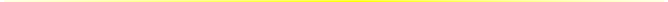 سُبْحَانَ

Free from Defects is…
Takes care of us & helps us grow
… Every cell of billions of cells… internally
And huge arrangements … externally
الْعَظِيم
Greatness + Strength
عَظْم :         bone
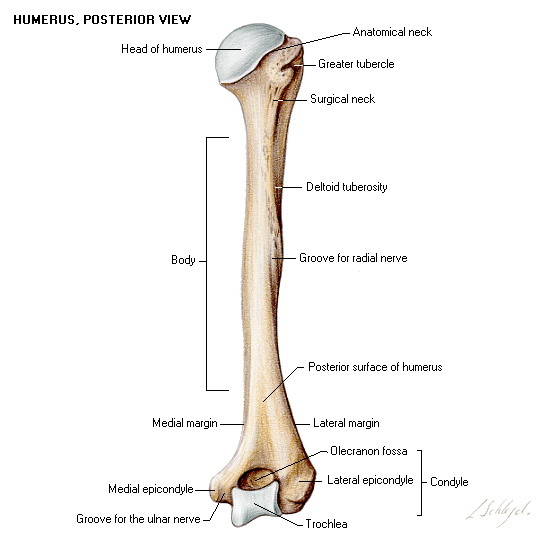 PIC
Message from:
My Rabb is: 
not weak
not afraid of anyone 
not careless
not an oppressor or unjust
doesn’t do things without purpose
doesn’t get tired nor needs to sleep ….
Message from:
My Rabb, the one who:
takes care of me and helps me grow 
controls each and every cell of trillion cells.
Even those molecules and atoms inside
feeds me not only food 3 times a daybut also oxygen every second; only
MY Rabb --- say it with love!
Message from:
My Rabb is Magnificent, Great and Strong 

4 Aspects
O Allah! You are free from defects
O Allah! You are MY Rabb
O Allah! You are Magnificent (REALISE THE POSITION OF RUKOO’)
Recital while standing up from Ruku
سَمِعَ    	اﷲ ُ
Allah      		listened
لِ		    مَنْ
one who	        to, for
حَمِدَ   	هٗ
Him		praised
Message from:
Doesn’t Allah listen to everyone? Of course!
Here it means a special attention for the one who praises Him. 
He does not need our Hamd!  It does not benefit Him at all.  
It is purely for our own benefit.  We develop gratitude and we get rewards!!
After getting up from Ruku
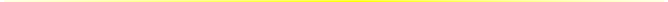 Takes care of us & helps us grow
… Every cell of billions of cells… internally
Every second …
And huge arrangements … externally
You alone deserve it
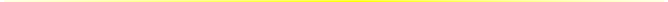 1. All Praises
2. Thanks
Message from:
Say it with 2 feelings: 

You are our Rabb (of every cell and of every moment)
All praises belong to You alone
DPPR
Ask
Propagate
Understand
I+G
Evaluate
Plan
Check
Bringing Alhamdulillah in our life!(PRAISE)
Propagate the message.
O Allah! Help me believe in you firmly as the ‘BEST’ in my day-to-day life.
Study the 99 names of Allah.  Repeat them as much as possible.  …
How many times did I get attracted or impressed by worldly attractions, people, and personalities and forgot to Say Alhamdulillah?
DPPR
Ask
Propagate
Understand
I+G
Evaluate
Plan
Check
Bringing Alhamdulillah in our life!(THANKS)
O Allah! Help me thank you for the infinite blessings you have bestowed  upon me.
Propagate  the message!
Ponder over different blessings when I say Alhamdulillah, especially 33 times after Salah.
How may times did I remember to thank Allah?...
Sujood
Recital in Sujood
سُبْحَانَ
Free from all defects or deficiencies
Takes care of us & helps us grow
… Every cell of billions of cells… internally
Every second…
And huge arrangements … externally
كَبِير		أكْبَر	 	الْأكْبَر
صَغِير		أَصْغَر		الْأصْغَر
عَلِيّ		أَعْلَى		الْأَعْلَى
Message from:
Bow down with 3 feelings: 
O Allah! You are free from defects
O Allah! You are MY Rabb
O Allah! You are High above, the Exalted
 (REALISE THE POSITION OF SUJOOD; i.e., I have absolutely no complaints about Qadr)
Message from:
Tasbeeh in Rukoo’ & Sujood!Why? 
To state that You are perfect and thatI have absolutely no complaint!
Success
Positive Attitude!!!
DPPR
Ask
Propagate
Understand
I+G
Evaluate
Plan
Check
Bringing Subhanallah in our life!(in addition to the ‘Shirk’ aspect)
Propagate  the message that Allah is free from any defects or deficiencies.
O Allah! Help me accept whatever is beyond my control (as a test for me).
Focus on the fact that whatever Allah does is perfect.  The conditions are a test and some of them may be due to human errors.
How many times did I complain about my color, features, family, weather, prevailing situation around me, etc.
Revise….!!!
Sana
41
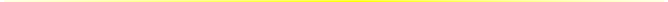 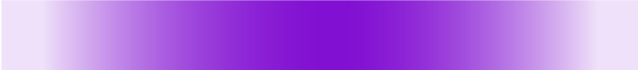 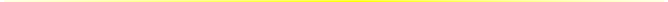 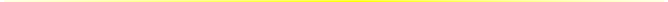 Sana
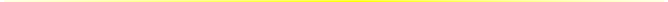 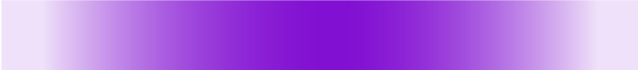 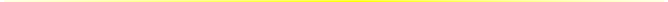 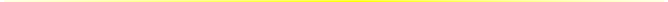 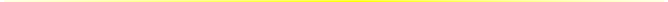 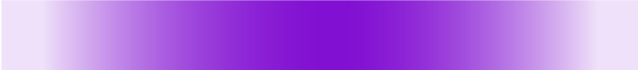 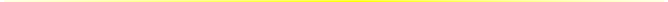 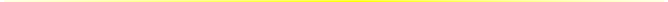 In Ruku & while getting up
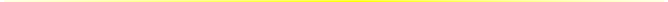 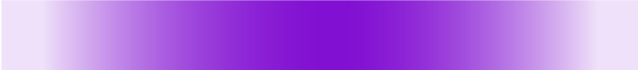 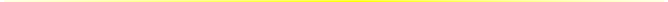 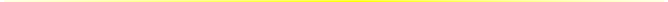 100*
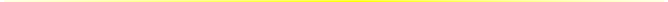 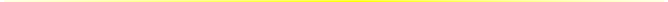 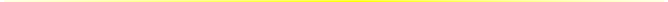 After getting up from Ruku & In Sujood
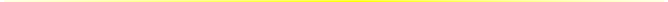 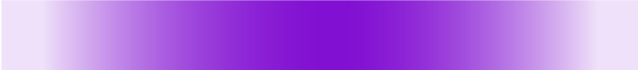 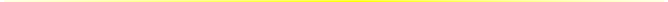 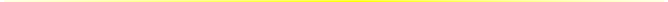 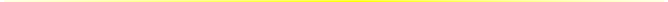 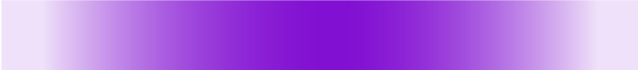 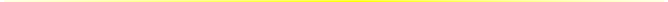 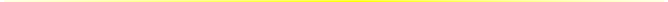 After the Break, we will study:
Grammar & Learning tips